VIBRATIONS – CHAPITRE  III. 

VIBRATIONS DES SYSTEMES A DEUX D.D.L. COUPLAGE.
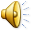 I-VIBRATIONS LIBRES NON AMORTIES : SYSTEMES CONSERVATIFS.
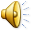 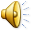 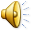 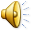 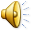 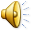 II-OSCILLATIONS LIBRES AMORTIES:
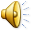 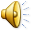 III-VIBRATIONS FORCEES:
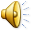 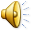